Podivné hrací kostky
Ohodnocení kostek
V rámci této přednášky se budeme zabývat hracími kostkami, ve kterých budou stěny obsahovat jiný počet ok, než je obvyklé. Každou kostku popíšeme pomocí šestice čísel, které představují počet ok na jejích stranách.
Tedy (0,0,0,6,6,6) představuje kostku, který má 3 prázdné stěny a na zbylých 3 má vždy šest ok.
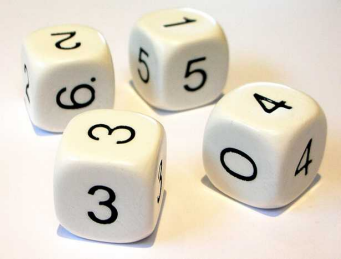 HRA – Hlasování
Ve hře jsou čtyři kostky:
K1 = (4, 4, 4, 4, 0, 0), 
K2 = (3, 3, 3, 3, 3, 3),
K3 = (6, 6, 2, 2, 2, 2), 
K4 = (5, 5, 5, 1, 1, 1).
Představme si nyní hru pro dva hráče A, B s následujícími pravidly: Hráč A si na začátku vybere libovolnou ze čtyř kostek, hráč B poté zvolí některou ze zbývajících tří kostek. Oba hráči pak opakovaně házejí vybranými kostkami. Vítězem každého kola je hráč, na jehož kostce padlo vyšší číslo.
Je výhodné v této hře začínat?
[Speaker Notes: <field><classify>1</classify><mode type='3'>1</mode><options>2</options><answer choice='1000000000'></answer><points>10</points><time>120</time><difficulty>1</difficulty><hint></hint><remark></remark></field>]
Netranzitivní sady
Předchozí hra používá Efronovu sadu kostek. Výpočtem ověříme, že:
P(K1 > K2) = 2/3, P(K2 > K3) = 2/3,P(K3 > K4) = 2/3 i P(K4 > K1) = 2/3.
Odtud plyne, že druhý hráč může svoji kostku vždy volit tak, aby vyhrál přibližně ve 2/3 případů
Sada n kostek jenetranzitivní, pokud je můžeme seřadit do posloupnosti K1, . . . , Kn tak, aby platilo
P(K1 > K2) > ½, . . . , P(Kn−1 > Kn) >½,  P(Kn > K1) >½.

Netranzitivní sada se třemi kostkami:
K1 = (1, 5, 9), K2 = (3, 4, 8), K3 = (2, 6, 7)
Míra dominance
Jestliže pro nějakou netranzitivní sadu platí
P(K1 > K2) = · · · = P(Kn−1 > Kn) = P(Kn > K1),
budeme společnou hodnotu těchto pravděpodobností nazývat mírou dominance dané sady.
Je dokázáno, že míra dominance je vždy menší než 3/4. 
Pro trojici kostek lze dosáhnout maximální dominance 0,618, pro čtveřici 2/3, pro deset kostek nejvýše 0,732; s rostoucím počtem kostek semaximum limitně blíží ke 3/4.
Jakou míru dominance měla Efronova sada
A – ½
B – 3/5
C – 2/3
D – ¾
E – Neměla míru dominance
[Speaker Notes: <field><classify>1</classify><mode type='1'>1</mode><options>5</options><answer choice='0010000000'></answer><points>10</points><time>60</time><difficulty>1</difficulty><hint></hint><remark></remark></field>]
Efronova sada – Hlasování
Lze nalézt sadou o čtyřech kostkách s ještě větší mírou dominance?
[Speaker Notes: <field><classify>1</classify><mode type='3'>1</mode><options>2</options><answer choice='0100000000'></answer><points>10</points><time>60</time><difficulty>1</difficulty><hint></hint><remark></remark></field>]
Pravděpodobnost součtu ok
Představme si situaci, kdy házíte třemi kostkami a počítáte součet ok, které na nich padly.
Je možné nalézt tři kostky takové, že pravděpodobnost každého součtu bude stejná?
[Speaker Notes: <field><classify>1</classify><mode type='3'>1</mode><options>2</options><answer choice='1000000000'></answer><points>10</points><time>60</time><difficulty>1</difficulty><hint></hint><remark></remark></field>]
Poznámka na okraj
Sady se stejně pravděpodobnými součty
Pokud se nebudeme omezovat na stejné součty jako u normální sady, můžeme takovou sadu nalézt poměrně snadno:
K1 = (1, 2, 3, 4, 5, 6), K2 = (1, 1, 1, 7, 7, 7).

Myslíte si, že je možné nalézt sadu kostek, kde jsou k dispozici stejné součty jakou u normálních kostek, ale všechny jsou stejně pravděpodobné?
[Speaker Notes: <field><classify>1</classify><mode type='3'>1</mode><options>2</options><answer choice='1000000000'></answer><points>10</points><time>60</time><difficulty>1</difficulty><hint></hint><remark></remark></field>]
Hlasování
Určete nejmenší počet kostek, který taková sada musí mít.
[Speaker Notes: <field><classify>1</classify><mode type='1'>1</mode><options>10</options><answer choice='0000001000'></answer><points>10</points><time>60</time><difficulty>1</difficulty><hint></hint><remark></remark></field>]
Sada kostek se stejným součtem
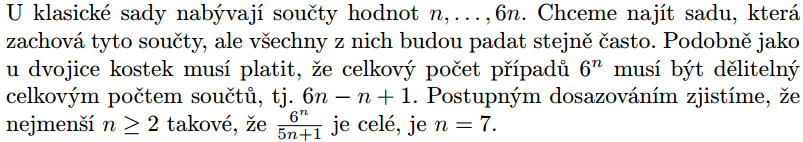 K1 = (1, 2, 3, 4, 5, 6), 
K2 = (1, 1, 7, 7, 13, 13),
K3 = (1, 1, 1, 19, 19, 19), 
K4 = K5 = K6 = K7 = (1, 1, 1, 1, 1, 1)
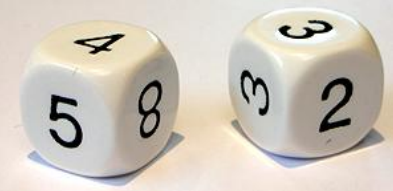 Sichermanovy sady
Je možné sestavit nestandardní sadu kostek, která má stejné součty, jako standardní sada kostek a dokonce padají se stejnou pravděpodobností, jako na normální sadě?
G. Sicherman z Buffala objevil sadu dvou šestistěnných kostek, které splňují uvedenou podmínku:
K1 = (1, 2, 2, 3, 3, 4), K2 = (1, 3, 4, 5, 6, 8).
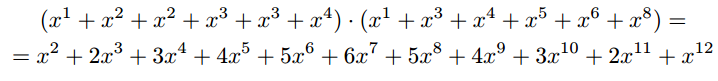 Lake Wobegon sady
Sada kostek K1, . . . , Kn, kde každá z nich je v jistém smyslu nadprůměrná. 
Tedy pro každou kostku platí, že pravděpodobnost, že překoná průměr hodu je větší, než že jej nedosáhne.



Může něco takového existovat? Mohou být všechny kostky nadprůměrné?
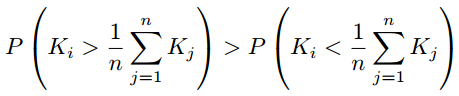 [Speaker Notes: <field><classify>1</classify><mode type='3'>1</mode><options>2</options><answer choice='1000000000'></answer><points>10</points><time>60</time><difficulty>1</difficulty><hint></hint><remark></remark></field>]
Nezaměňovat s Vogonem
Navrhněte Lake Wobegonovu sadu
K1=K2=K3=(1,2,2)
Ověřte, že uvedená sada je Lake Wobegonovou sadou.